End of Term Parent Webinar
[Speaker Notes: Simon]
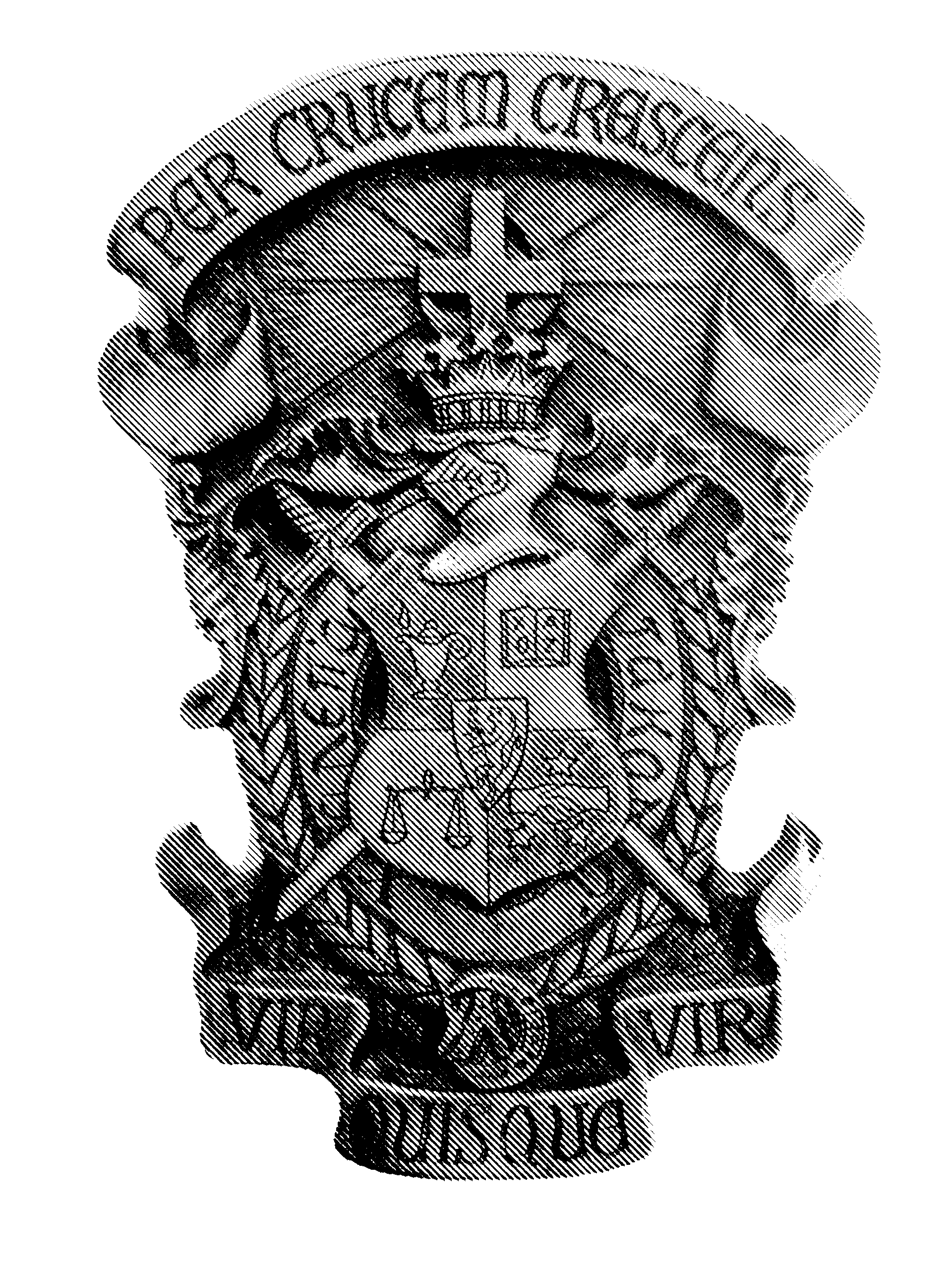 Agenda and Desired Outcomes
Introductions
2023 Fall Term Recap 
Founders’ Day Challenge Recap/Educational Foundation Updates 
Philanthropy Updates 
What’s Coming in the Spring Term 
Questions & Answer
*If you would like to set up a separate time to learn more about something specific or want a general overview of Lambda Chi Alpha, please let us know!
End of Term Parent Webinar
2
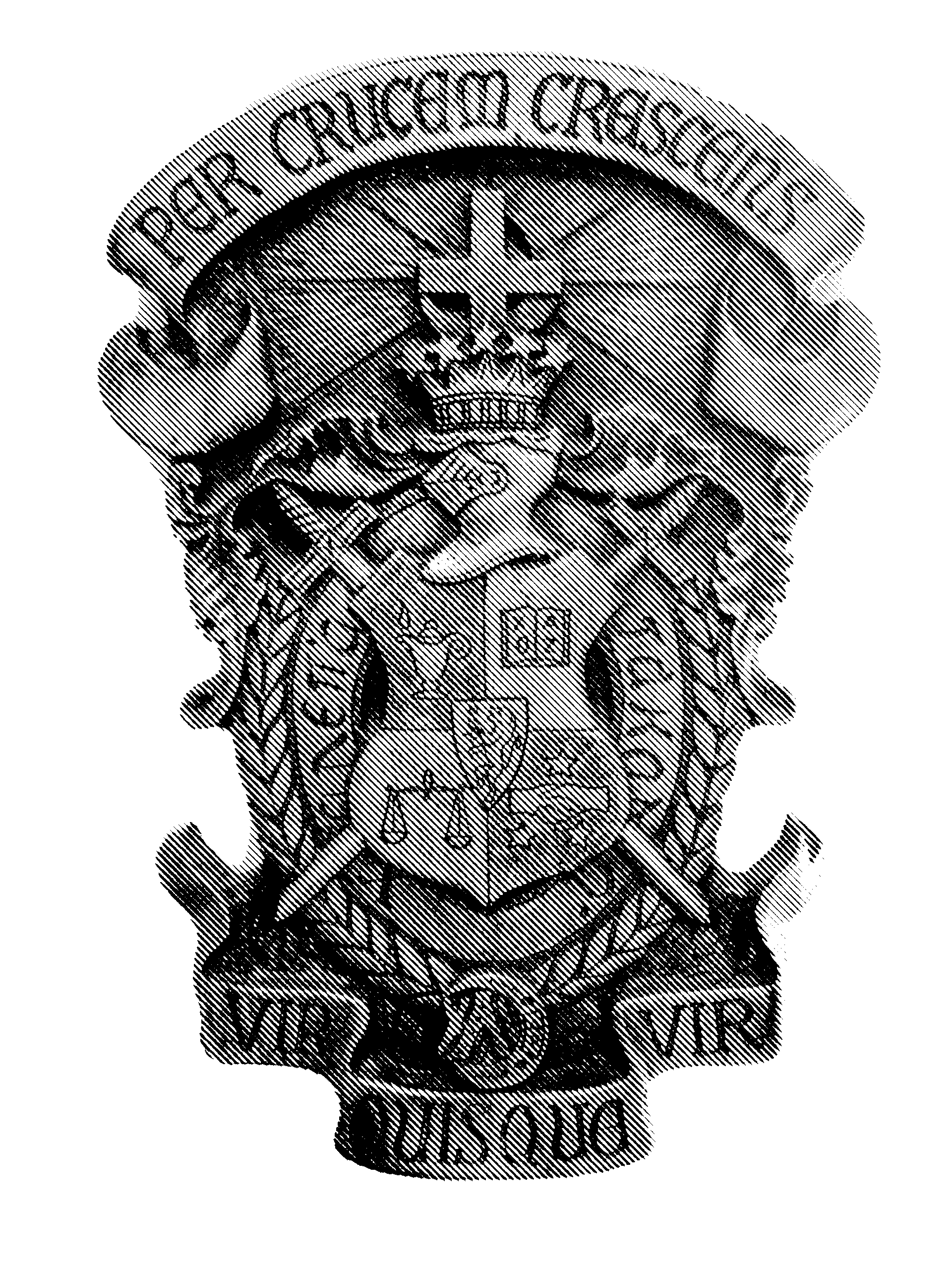 Introductions
Justin Fisher
Chief Operating Officer
Katie Kowalski 
Engagement Officer, Lambda Chi Alpha Foundation
Noah Dial 
Partnership Engagement Specialist 
Jessie Ashton
Director of Chapter Support & Wellness
End of Term Parent Webinar
3
2023 Fall Term Recap
On track to achieve fall and annual growth goals
2,214 Associations
855 Initiations

Lambda Chi Academy has launched
Ideal Man – Membership Development
Stead Leadership College – Officer Development
[Speaker Notes: Fall Recruitment Numbers (Reported)
2,214 Associate Members
855 Initiations
Lambda Chi Academy Numbers 
Ideal Man
124 completions of Learning Journey 1
73 in progress
Stead Leadership College
49 in progress of Leadership Ready
49 in process of officer specific trainings]
Foundation Updates
Founders’ Day Challenge engaged 2,000+ donors and raised $850K towards our $1 million goal!
Dollars raised provide programs at no cost:
Academic and Study Abroad Scholarships
Lambda Chi Academy - Member & Officer Training
Conferences for Chapter Officers & Advisors
Chapter Support & Wellness Program
Emergency Aid Grants for Inter/National Disasters
Scholarship applications open in January!
Website: apply.lambdachifoundation.org
Merit and need-based awards are available
Philanthropy Updates
571 units of blood collected for the American Red Cross, equating to 1,713 lives!
In total, 13 blood drives were hosted this semester. 
Movember Total as of Dec. 4th: $86,554!
We are the #1 fundraising fraternity for Movember.
In comparison to businesses, we are #3 out of 1,452 teams in fundraising.
In comparison to universities, we are #2 out of 710 teams (only beaten by Syracuse University)
Looking Ahead…
2024 High Alpha Summit and Neville Advisor College – Indianapolis, IN
Designed for Chapter Presidents and Chapter Advisors
Specific aspects of programming will be used and shared to help in their roles
Live, in-person simulation

Lambda Chi Academy 
Approximately 80% of chapter officers will be new

60th General Assembly – Scottsdale, AZ
Students will vote on legislative changes
Education on Chapter Operations
Question & Answer
Justin Fisher, Chief Operating Officer
jfisher@lambdachi.org 
Katie Kowalski, Foundation Engagement Officer kkowalski@lambdachi.org
Noah Dial, Partnership Engagement Specialist 
ndial@lambdachi.org
Jessie Ashton, Director of Chapter Support & Wellness
jashton@lambdachi.org